US & NC Construction Spending, Laborand Materials Outlook
NC State Construction Conference
Raleigh, March 29, 2018
Ken Simonson
Chief Economist, AGC of America
simonsonk@agc.org
AGC members’ expectations for 2018
Source: AGC Construction Outlook Survey, Jan. 2018 (1,046 total responses.)
Construction spending & employment, 2006-2018
Total spending, Feb. ‘06 (prior peak)-Jan. ‘18
trillion $, seasonally adjusted annual rate
Total employment, Apr. ’06 (peak)-Jan. ‘18
millions, seasonally adjusted
7.7 million
Total
7.1 million
Total 
(8% below peak)
$1.26 trillion
(5% above
 ‘06 peak)
Nonresidential (1% below peak)
Private res (23% below ‘06 peak)
Residential (4% below peak)
Private nonres (2% above ‘08 peak)
Public (8% below  ‘09 peak)
Jan. 2017-Jan. 2018: total 3.3%
residential 3.3%, nonresidential 3.3%
Jan. 2017-Jan. 2018: total 3.2%
 private res. 4%, private nonres. -1%, public 8%
Source: spending--U.S. Census Bureau; employment--Bureau of Labor Statistics
3
Construction spending & employment, 2015-2018
Construction spending 12-month % change: Jan. 2015 – Jan. 2018
Total public: 8%
Private res: 4%
Total: 3%
Private nonres: -1%
Construction employment 12-month % change: Jan. 2015 – Jan. 2018
Source: spending--U.S. Census Bureau; employment--Bureau of Labor Statistics
4
Nonresidential segments:  2017 change, 2018 forecast
Source: U.S. Census Bureau construction spending report; Author’s forecast
5
Construction spending: education, health careannual total, 2008-14; monthly (seasonally adjusted annual rate), 1/15-1/18; billion $
Education: state/local K-12, S/L higher; private
Health care: (private hospital, S/L hospital, other)
Total (76% private)
Total (78% public)
State/local  preK-12
Private hospital
State/local higher ed
Other
Private
State/local hospital
Jan '17-Jan '18 change: -3% (private -2%;
state/local preK-12 6%; state/local higher ed 8%)
Jan '17-Jan '18 change: 1% (private hospital -3%; S/L hospital 44%; other: special care, med. office, federal 20%)
Source: U.S. Census Bureau construction spending report
6
Key points: education & health care
Rising house & commercial property values are supporting school district tax receipts & bond issues for preK-12 projects
Higher-ed enrollment declined 21% from 2011 to 2016, so colleges need fewer dorms & classrooms; apts. (multifamily) replacing dorms (educational construction)
Rising stock prices help private school & college capital campaigns
Health care spending is shifting from hospitals to special care facilities (standalone urgent care, surgery, rehab, hospices)
Source: Author
7
Construction spending: public worksannual total, 2008-14; monthly (seasonally adjusted annual rate), 1/15-1/18; billion $
Highways (99.7% public in 2017)
Sewage/waste (99.1% public in 2017)
Jan '17-Jan '18 change: 4%
Jan '17-Jan '18 change: 8%
Transportation facilities (67% public in 2017)
Water supply (98% public in 2017)
public
private
Jan '17-Jan '18 change: 20% (private 37%; public 3%)
Jan '17-Jan '18 change: 5%
Source: U.S. Census Bureau construction spending report
8
Key points: roads, transportation, sewer/water
State highway funding and P3s gradually increasing but federal funding likely to be flat through 2018; pickup likely by 2019
Many new and ongoing public & private airport projects; revival of freight rail construction; but no net increase likely in public funding for port, passenger rail or transit construction 
Huge declines in water & sewer spending in 2017: hard to explain and unlikely to be repeated
Source: Author
9
Construction spending: industrial, heavyannual total, 2008-14; monthly (seasonally adjusted annual rate), 1/15-1/18; billion $
Power (94% private in 2017)
Manufacturing (99% private in 2017)
electric
Other
oil & gas
Chemical
Jan '17-Jan '18 change: -9% (oil & gas -1%; electric -10%)
Jan '17-Jan '18 change: -16% (chemical -16%; other -3%)
Amusement & recreation (55% private in 2017)
Communication (99.5% private in 2017)
Private
Public
Jan '17-Jan '18 change: 4%
Jan '17-Jan '18 change: 5% (private 14%; public -6%)
Source: U.S. Census Bureau construction spending report
10
Key points: power & energy, mfg, amusement & recreation
Solar, wind power are growing again; expect more gas-fired plants, natural gas pipelines in ‘18
Manufacturing construction should recover in ‘18 based on energy projects, tax-induced reshoring, U.S. & global economic growth, weaker dollar; but tariffs, foreign retaliation are a concern
Amusement & recreation spending is very “lumpy”—a few big stadiums at irregular intervals; but funding for local, state, federal parks keeps eroding
Source: Author
11
Construction spending: developer-financedannual total, 2008-14; monthly (seasonally adjusted annual rate), 1/15-1/18; billion $
Retail (private)
Office (88% private in 2017)
Total
Private
Public
Jan '17-Jan '18 change: -9%
%
Jan '17-Jan '18 change: -3% (private -5%; public 14%)
Warehouse (private)
Lodging (private)
Jan '17-Jan '18 change: 35%
Jan '17-Jan '18 change: 7%
Source: U.S. Census Bureau construction spending report
12
Key points: retail, warehouse, office, hotel, data centers
Retail now tied to mixed-use buildings & renovations, not standalone stores or shopping centers; massive store closings imply downturn in ‘18
Warehouse growth is still benefiting from e-commerce; more local than huge regional distribution centers likely in future; self-storage is booming
Office growth is slowing; employment still rising but space per worker is shrinking; more urban & renovation work than suburban office parks
Hotel: more markets reaching saturation; more competition from Airbnb 
Data centers remain a strong niche but no data available on how strong
Source: Author
13
Private residential spending: steady single-family growth, slower multifamilyannual total, 2006-14; monthly (seasonally adjusted annual rate), 1/15-1/18; billion $
Levels
12-month % change: Jan. 2015-Jan. 2018
1/17-1/18:
Private total
Single-family
Single-family: 9%
Improvements
Private total: 4%
Multifamily
Multifamily: -2%
Improvements: -0.4%
%
Source: U.S. Census Bureau construction spending report
14
Private residential spending forecast--2018: 6-9% (11% in 2017)
SF: 8-10% in 2018 (9% in 2017); rising interest rates, tax law changes, student debt will limit number of potential buyers
MF: near 0 in 2018 (3% in 2017)
occupancy rates, rents have leveled off; starts, permits are down from 2016
millennials are staying longer in cities and denser suburbs where MF construction is bigger share of market than in outer suburbs
nearly all MF construction is rental, not condo; more high-rises
Improvements: 10-15% in 2018 (15% in 2017); unpredictable because Census lacks reliable data; post-disaster reconstruction (TX, FL, CA) may boost totals
Source: Author
15
Population change by state, July 2016-July 2017 (U.S.: 0.72%)
decrease
0-0.49%
0.5-0.99%
1.0-1.49%
1.5%+
1.7%
2.2%
1.1%
0.4
%
NH0.6%
0.9%
-0.02%
1.4%
0.3%
0.4%
0.1%
VT
0.0%
0.9%
-1.0%
0.6%
2.0%
0.1%
0.5%
MA0.5%
1.9%
0.7%
0.3%
-0.3%
0.5%
1.4%
-0.7%
0.4%
0.7%
CT0.0%
RI0.2%
0. 2%
0.4%
1.6%
1.1%
DE1.0%
NJ0.3%
0.1%
1.0%
0.2%
1.4%
0.5%
1.3%
1.1%
0.3%
-0.04%
MD
0.5%
DC
1.4%
-0.04%
1.6%
AK 
   -0.2%
HI-0.1%
Source: U.S. Census Bureau
16
State construction employment change (U.S.: 3.5%) 1/17 to 1/18: 35 states +DC up, 15 states down
Over -10%
-5.1% to -10%
-0.1% to -5%
0%
0.1% to 5%
5.1% to 10%
Over 10%
NH5%
9%
6%
9%
2%
-1%
3%
-16%
8%
VT
-2%
3%
1%
1%
-2%
10%
MA5%
10%
3%
-6%
-3%
8%
3%
2%
3%
7%
14%
3%
-2%
CT-2%
RI3%
-2%
-2%
9%
-1%
10%
2%
1%
4%
-0.2%
DE3%
NJ-1%
2%
3%
-0.1%
-1%
DC
5%
-2%
MD
0.1%
Shading based on  unrounded numbers
9%
Source: BLS state and regional employment report
Source: BLS state and regional employment report
6%
HI1%
17
Construction Employment in United States, 1/90-2/18
(seasonally adjusted; shading = recessions)
Peak: Apr. ‘06
-7% vs. peak
Construction Employment in North Carolina, 1/90-2/18
(seasonally adjusted; shading = recessions)
Peak: Jun. ‘07
-18% vs. peak
Source: BLS
Construction Employment Change from Year Ago1/08-2/18 (seasonally adjusted)
U.S. 3.7%
North Carolina 2.0%
(29 out of 51)
Source: BLS
Change in construction employment, 2/17-2/18not seasonally adjusted
Source: AGC rankings, calculated from BLS state and area employment reports
Construction employment change by NC metro, 2/17-2/18
Virginia Beach-
Norfolk-
Newport News, VA-NC
Over 10%
Durham-
Chapel Hill
Greensboro-
High Point
5.1% to 10%
Rocky Mount
0.1% to 5%
Burlington
Winston-
Salem
Greenville
0%
Raleigh
Hickory-
Lenoir-
Morganton
-0.1% to -5%
Fayetteville
Charlotte-
Concord-
Gastonia, NC-SC
-5.1% to -10%
Asheville
Wilmington
Over -10%
Shading based on              unrounded numbers
Myrtle Beach-Conway-
North Myrtle Beach, SC-NC
Source: BLS state and regional employment report
FIRMS WILL CONTINUE TO COPE WITH WORKER SHORTAGES

How would you describe your firm’s current conditions for filling key salaried positions (project manager/supervisor, estimator, etc.) and hourly craft positions (carpenter, laborer, equipment operator, etc.)? My firm is:
Source: AGC Construction Outlook Survey, January 2018. Total responses: 1,046
MOST FIRMS ARE INCREASING PAY OR BENEFITS…

Did your firm increase pay or benefits in 2017 to retain or recruit salaried/hourly craft professionals?
Source: AGC Construction Outlook Survey, January 2018.. Total responses: 1,046
Construction workforce indicators (not seasonally adjusted)
Construction hires, Dec. 2001-Dec. 2017
Job openings, Dec. 2001-Dec. 2017
Production and nonsupervisory employees: 
avg. hourly earnings, 12-mo. % change, 12/01-12/17
Unemployment, Dec. 2001-Dec. 2017
Source: Bureau of Labor Statistics
24
Construction workforce indicators (not seasonally adjusted)
Construction hires, Dec. 2001-Dec. 2017
Job openings, Dec. 2001-Dec. 2017
Production and nonsupervisory employees: 
avg. hourly earnings, 12-mo. % change, 12/01-12/17
Unemployment, Dec. 2001-Dec. 2017
Source: Bureau of Labor Statistics
25
Producer price indexes for key inputs, 1/15-1/18 (Jan. 2015=100)
Steel mill products
Diesel fuel
Latest 1-mo. change: 3.2%, 12-mo.: 43%
Latest 1-mo. change: 0.1%, 12-mo.: 5%
Copper & brass mill shapes
Aluminum mill shapes
Latest 1-mo. change: 5.4%, 12-mo.: 18%
Latest 1-mo. change: 1.4%, 12-mo.: 11%
Source: Bureau of Labor Statistics
26
Producer price indexes for key inputs, 1/15-1/18 (Jan. 2015=100)
Gypsum products
Paving mixtures
Latest 1-mo. change: 2.3%, 12-mo.: 7%
Latest 1-mo. change: 6.2%, 12-mo.: 0%
Flat glass
Concrete products
Latest 1-mo. change: 0.4%, 12-mo.: 3%
Latest 1-mo. change: 0.7%, 12-mo.: 2%
Source: Bureau of Labor Statistics
27
Change in costs for buildings, material inputs and wages
12-month % change, not seasonally adjusted: Jan. 2015 –Jan. 2018
PPI for inputs to construction, goods
Average hourly earnings for all construction employees
PPI for nonresidential building
Source: Bureau of Labor Statistics
28
2016-2017 summary, 2018 forecast
Source: actuals: Census, BLS; forecasts: Author’s estimates
29
AGC economic resources (email simonsonk@agc.org)
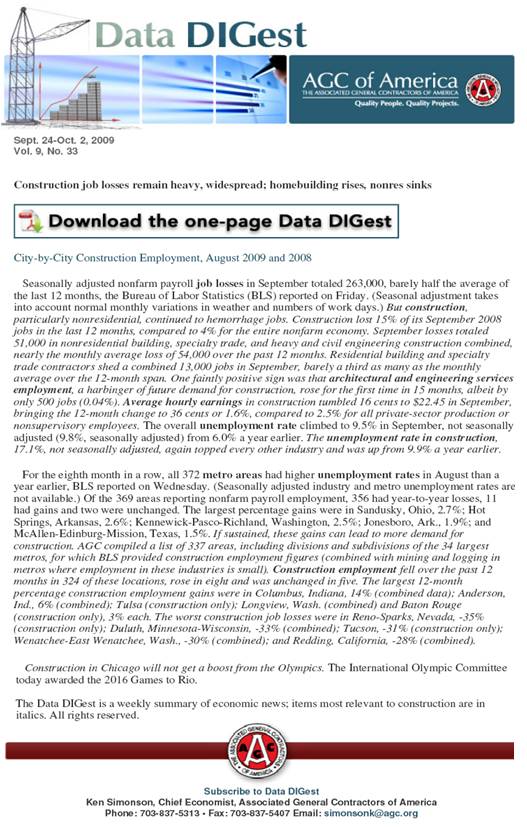 The Data DIGest: weekly 1-page email (subscribe at http://store.agc.org) 
monthly press releases: spending; PPI; national, state, metro employment
yearly employment & outlook surveys, state and metro data, fact sheets: www.agc.org/learn/construction-data
outlook webinar May 10 with Kermit Baker, AIA; Alex Carrick, ConstructConnect
30